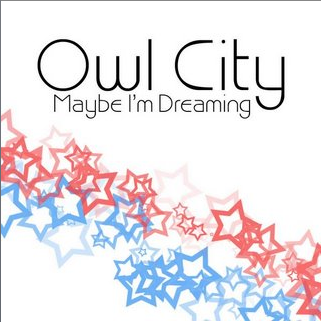 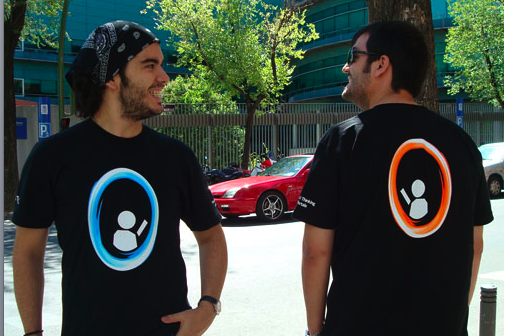 http://ps3.kombo.com/images/content/news/blurb_valve_store_camiseta_portal_2008-730.jpges
Fireflies
http://www.youtube.com/watch?v=Y6ljFaKRTrI
Hierarchical Clustering
David Kauchak
cs160
Fall 2009
some slides adapted from:http://www.stanford.edu/class/cs276/handouts/lecture17-clustering.ppt
Administrative
Project schedule

Ethics in IR lecture
http://www.cs.pomona.edu/classes/cs160/ethics.html
1-clustering
2-clustering
3-clustering
4-clustering
5-clustering
1           2       3      4            5
Hierarchical Clustering
Recursive partitioning/merging of a data set
5
1
4
2
3
Dendogram
Represents all partitionings of the data

We can get a K clustering by looking at the connected components at any given level

Frequently binary dendograms, but n-ary dendograms are generally easy to obtain with minor changes to the algorithms
Advantages of hierarchical clustering
Don’t need to specify the number of clusters
Good for data visualization
See how the data points interact at many levels
Can view the data at multiple levels of granularity
Understand how all points interact
Specifies all of the K clusterings/partitions
animal
vertebrate
invertebrate
fish reptile amphib. mammal      worm insect crustacean
Hierarchical Clustering
Common in many domains
Biologists and social scientists
Gene expression data
Document/web page organization
DMOZ
Yahoo directories
Two main approaches…
Divisive hierarchical clustering
Finding the best partitioning of the data is generally exponential in time
Common approach:
Let C be a set of clusters
Initialize C to be the one-clustering of the data
While there exists a cluster c in C
remove c from C
partition c into 2 clusters using a flat clustering algorithm, c1 and c2
Add to c1 and c2 C
Bisecting k-means
Divisive clustering
Divisive clustering
start with one cluster
Divisive clustering
split using flat clustering
Divisive clustering
Divisive clustering
split using flat clustering
Divisive clustering
split using flat clustering
Divisive clustering
Note, there is a “temporal” component not seen here
Hierarchical Agglomerative Clustering (HAC)
Let C be a set of clusters
Initialize C to be all points/docs as separate clusters
While C contains more than one cluster
find c1 and c2 in C that are closest together
remove c1 and c2 from C
merge c1 and c2 and add resulting cluster to C
The history of merging forms a binary tree or hierarchy

How do we measure the distance between clusters?
Distance between clusters
Single-link
Similarity of the most similar (single-link)
Distance between clusters
Complete-link
Similarity of the “furthest” points, the least similar
Why are these “local” methods used?
efficiency
Distance between clusters
Centroid
Clusters whose centroids (centers of gravity) are the most similar
Distance between clusters
Centroid
Clusters whose centroids (centers of gravity) are the most similar
Ward’s method
What does this do?
Distance between clusters
Centroid
Clusters whose centroids (centers of gravity) are the most similar
Ward’s method
Encourages similar sized clusters
Distance between clusters
Average-link
Average similarity between all pairs of elements
Single Link Example
Complete Link Example
Computational Complexity
For
m dimensions
n documents/points
How many iterations?
n-1 iterations
First iteration
Need to compute similarity of all pairs of n points/documents: O(n2m)
Remaining n2 iterations
compute the distance between the most recently created cluster and all other existing clusters: O(nm)
Does depend on the cluster similarity approach
Overall run-time: O(n2m) – generally slower than flat clustering!
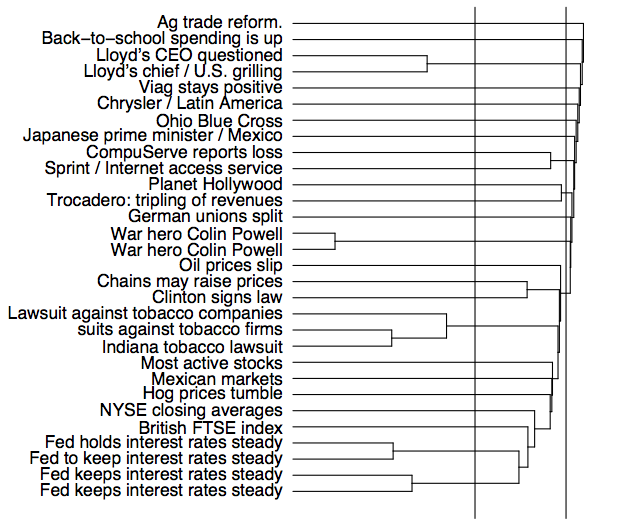 complete linkage
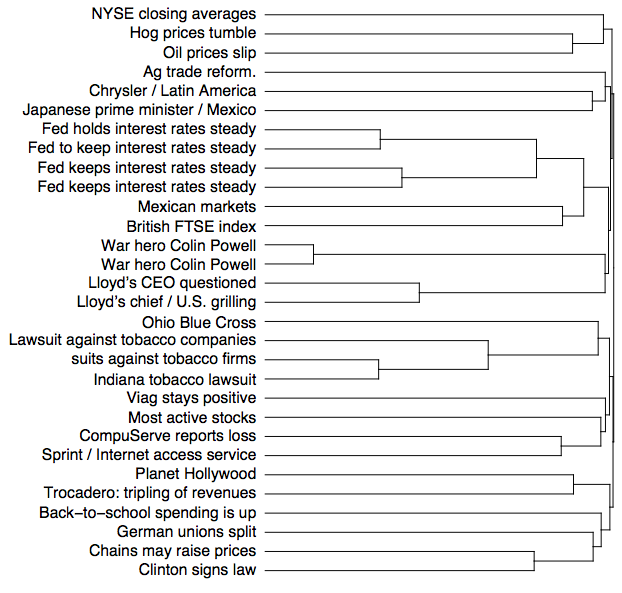 single linkage
Problems with hierarchical clustering
Problems with hierarchical clustering
Locally greedy:  once a merge decision has been made it cannot be changed
Single-linkage:  chaining effect
1 - jd
…
…
1
2
3
j
j+1
n
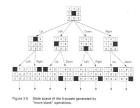 State space search approach
View hierarchical clustering problem as a state space search problem
Each hierarchical clustering represents a state
Goal is to find a state that minimizes some criterion function
Avoids problem of traditional greedy methods
Basic state space search algorithm
Start at some initial state
Repeat
List all next states
Evaluate all next states using some criterion function
Pick choice based on some search method/criterion
State space search components
State space
What is a state?
How to move between states?
Search
State criterion function
Method to choose next state
1
2
3
4
A           B      C     D           E
State space
Each state is a hierarchical clustering
n points
n –1 sub-clusters labeled with temporal component (i.e. split order or inverse merge order)
Huge state space!
Moving between states
Move should be:
Simple/Straightforward
Well motivated
Traverse entire state space (state space complete)
Ideas?
2 options
node swap
node graft
Also include a temporal swap
A          D      C     B           E
A          B      C     D           E
no change to the structure
Swap without temporal constraints, example 1
swap B and D
A          B  D           E    C
A          B      C     D           E
structure changed!
Swap without temporal constraints, example 2
swap (D,E) and C
Swap with temporal constraints
Move split numbers with sub-clusters (nodes)
Some swap moves don’t result in legal hierarchies
1
2
3
What would be an illegal swap?
4
A           B      C     D           E
Swap with temporal constraints
Move split numbers with sub-clusters (nodes)
Some swap moves don’t result in legal hierarchies
The split number of the parent must be less than the split number of the child
1
4
3
cannot swap 2 and 4
2
D          E      C      A          B
D           E     C
A          B
D           E            C
A          B
D           E     C
Graft without temporal constraints
A          B D            E   C
Graft with temporal constraints
Move split number with sub-cluster
Same as swap, only allow swaps that satisfy parent < child
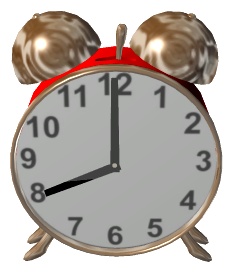 C      D          E  A          B
D         E  C     A           B
A          B      C     D           E
graft (A,B)
graft (D,E)
Swap using grafts
Emulate: swap (A,B) and (D,E)
C      D          E  A          B
A          B      C     D           E
A         B  D          E   C
swap sibling of one with other:  swap C with (D,E)
swap C and (A,B,D,E)
Graft using swaps
Emulate: graft (A,B) to above (D,E)
A          B      C     D           E
A          B      C     D           E
Temporal swap
Must obey parent/child constraints
 In general, could swap any two that satisfy constraints
 Only consider adjacent numbers (i.e. 2, 3 or 3, 4)
1
1
2
3
3
2
4
4
Evaluating states
For a given k-clustering, the k-means criterion function is the squared difference between a point and it’s assigned center for all points and all centers
Leveraging k-means criterion
For a hierarchical clustering, calculate a weighted sum of the k-means criterion function for all n -1 clusterings represented by the hierarchy
Calculating criterion function
How long does it take to calculate k-means cost?
O(nm)
How long then for the overall cost?
 n –1 clusterings: O(n2m)
We can do better!
Using a few tricks… O(nm) time
How to pick the next state
Greedy:  Pick best choice
-greedy:  Pick best choice with probability , otherwise choose randomly
Soft-max:  Choose option with probability



Simulated annealing:  Vary parameters for above algorithms over time
Overall run-time 
List all next states
How many next states are there?
All combinations of n data points and n – 1 sub-clusters
O(n2)
Evaluate all next states using criterion function
O(nm)
Pick choice based on some search method/criterion
O(n3) per iteration
d3     d2        d1  d6    d7  d8    d4    d5
Bad case for single linkage
1 - jd
…
…
1
2
3
j
j+1
n
Examined n = 8
Greedy method
Using simulated annealing“best” was found 3 out of 10
Lowest criterion value is“best” clustering (3304)
3469
SS-Hierarchical vs. Ward’s
Yeast gene expression data set
SS-Hierarchical vs. Ward’s:Individual clusters
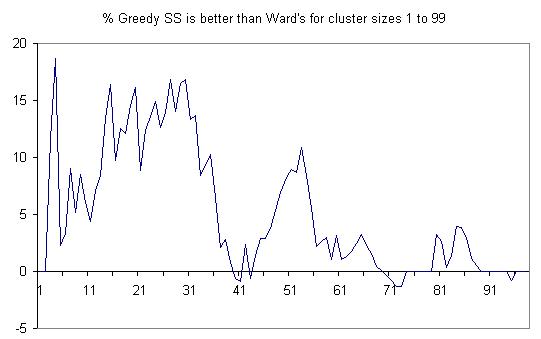 What Is A Good Clustering?
Internal criterion: A good clustering will produce high quality clusters in which:
the intra-class (that is, intra-cluster) similarity is high
the inter-class similarity is low
How would you evaluate clustering?
Common approach: use labeled data
Use data with known classes
For example, document classification data
Measure how well the clustering algorithm reproduces class partitions
Purity, the proportion of the dominant class in the cluster
Good for comparing two algorithms, but not understanding how well a single algorithm is doing, why?
Increasing the number of clusters increases purity
Average entropy of classes in clusters
for example, prefers 50/50 vs. 50/25/25
Purity example
         
        
       
         
   
       
         
        
       
Cluster I
Cluster II
Cluster III
Cluster I: Purity = 1/6 (max(5, 1, 0)) = 5/6
Cluster II: Purity = 1/6 (max(1, 4, 1)) = 4/6
Cluster III: Purity = 1/5 (max(2, 0, 3)) = 3/5
Googlenomics
http://www.wired.com/culture/culturereviews/magazine/17-06/nep_googlenomics
The article mentions the “quality score” as an important ingredient to the search. How is it important/useful? 
What are the drawbacks to this algorithm?